Nestlé Hellas is looking for a:
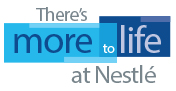 Technical Training Specialist
6month contract
Korpi Factory
“I want to create a better world and build a better business”
Job Description
To coordinate and implement technical training plan based on the knowledge matrix for all operators and technicians
To assist in projects in Technical services and Production area
To participate in all problem solving activities at the factory
 
Location: Korpi – Water Factory

Reporting to: Factory Engineer
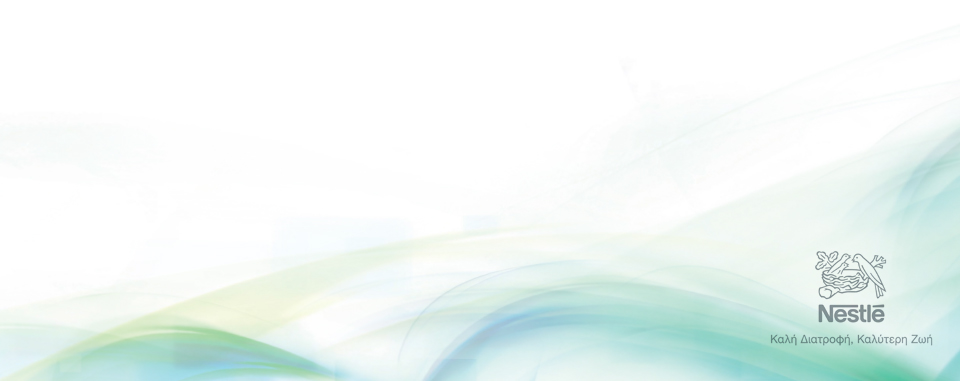 Candidate Profile
University Degree in Mechanical or Electrical or Chemical Engineering
Any expertise on automation will be considered as an asset
Proficiency level  in English
Advanced knowledge of MS Office
Knowledge in Autocad would be a plus
Intelligent, ambitious, responsible, efficient and with team spirit